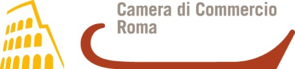 La C.N.S. - Carta Nazionale dei Servizi e la FIRMA DIGITALE
Roma, 19 luglio 2017
Giovannina Mazzeo
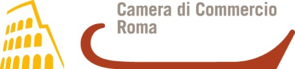 Premessa
Nell’ordinamento giuridico italiano la norma che disciplina la C.N.S. - Carta Nazionale dei Servizi e la Firma digitale è il Decreto Legislativo n. 82 del 7 marzo 2005 - cd. C.A.D. - Codice dell’Amministrazione Digitale che ha subito nel corso del tempo varie modifiche
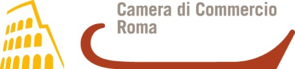 Cos’è la C.N.S. - Carta Nazionale dei Servizi?
La C.N.S. è il documento rilasciato su supporto informatico (Smart card o Token Usb, su cui poi ritorneremo) per consentire l’accesso per via telematica ai servizi erogati dalle Pubbliche Amministrazioni
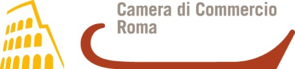 Cos’è la Firma digitale?
Il termine Firma digitale sta ad indicare un tipo di firma elettronica qualificata, basato su uno schema matematico (crittografia asimmetrica), a cui si attribuisce una particolare efficacia probatoria, tale da potersi equiparare, sul piano sostanziale, alla firma autografa
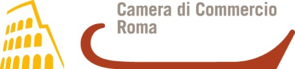 Caratteristiche della Firma digitale
La Firma digitale conferisce al documento informatico le seguenti caratteristiche:

che il destinatario possa verificare l’identità del mittente (autenticazione), garantisce quindi l’identità del sottoscrittore del documento;
che il mittente non possa disconoscere un documento da lui firmato (non ripudio), ovvero la firma digitale attribuisce piena validità legale al documento e, pertanto, il documento non può essere ripudiato dal sottoscrittore;
che il destinatario non possa modificare un documento firmato da qualcun altro (integrità) ovvero che il messaggio non sia stato alterato lungo il percorso dal mittente al destinatario
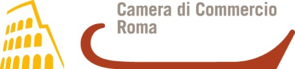 Come funziona la Firma digitale
Per generare una Firma digitale è necessario utilizzare una coppia di chiavi digitali (chiave pubblica e chiave privata) asimmetriche attribuite in maniera univoca ad un soggetto, detto titolare.

La chiave privata è conosciuta solo dal titolare ed è usata per generare la firma digitale da apporre al documento;
viceversa
La chiave pubblica è usata per verificare l’autenticità della firma.
Questo metodo conosciuto come crittografia a doppia chiave garantisce la piena sicurezza visto che la chiave pubblica non può essere utilizzata per ricostruire la chiave privata
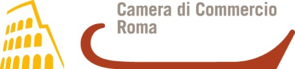 L’uso della Firma digitale
La titolarità della Firma digitale è garantita dagli Enti Certificatori (C.A. - Certification Authority - accreditati presso l’Agenzia per l’Italia Digitale - AGID), soggetti con particolari requisiti di onorabilità, che garantiscono affidabilità organizzativa, tecnica e finanziaria.
In particolare gli Enti Certificatori hanno il compito di tenere i registri delle chiavi pubbliche, al fine di verificare la titolarità del firmatario di un documento elettronico.
Sono normalmente società con capitale sociale non inferiore a quello richiesto per svolgere l’attività bancaria (2 milioni di € )
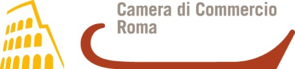 L’uso della Firma digitale (segue)
Gli standard europei prevedono tre tipi di sottoscrizione digitale, che sono stati adottati anche in Italia:

CAdES;
PAdES;
XAdES

Ai fini del presente seminario ci occuperemo solo dei primi due
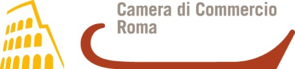 La firma CAdES
l documento firmato con questa modalità è un file con estensione .p7m, il cui contenuto è visualizzabile solo attraverso idonei software in grado di “sbustare/aprire” il documento sottoscritto. Tale formato permette di firmare qualsiasi tipo di file, ma presenta lo svantaggio di non consentire di visualizzare il documento oggetto della sottoscrizione in modo agevole.
Nel caso di documenti sottoscritti in formato CAdES non è possibile apportare annotazioni successive alla sottoscrizione poiché si avrebbe un documento con la firma digitale e l’altro privo di firma con la conseguenza che le firme sarebbero invalide
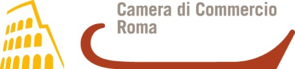 La firma PAdES
l documento firmato con questa modalità è un file con estensione .pdf, il cui contenuto è visualizzabile con i comuni reader disponibili per questo formato. Questa tipologia di firma rende il documento facilmente accessibile ma consente di firmare solo documenti di tipo PDF.
Tale formato consente inoltre di gestire diverse versioni dello stesso documento senza invalidare le firme digitali apposte.
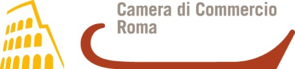 Differenze tra firma autografa e firma elettronica
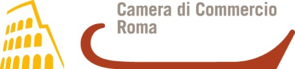 Chi può richiedere la Firma digitale
I requisiti necessari per richiedere un dispositivo di firma digitale sono:

Aver compiuto 18 anni;
Essere in possesso del Codice Fiscale;
Essere in possesso di un documento di riconoscimento;
Avere attiva una semplice casella di posta elettronica
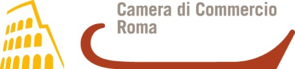 Dispositivi di Firma digitale delle Camere di Commercio
La Camera di Commercio rilascia i dispositivi di firma digitale, Carta Nazionale dei Servizi o CNS, sui seguenti supporti:
Smart-card (tessera plastificata) - per essere utilizzata
necessita di un apposito lettore da installare sul PC
Token USB (chiavetta USB) -  non richiede l’installazione
di ulteriori dispositivi
I dispositivi contengono i certificati di autenticazione (per identificare il titolare e assicurare l’autenticità delle informazioni) e sottoscrizione (per firmare digitalmente i documenti elettronici) ed hanno una validità temporale di tre anni. Possono essere rinnovati, prima della scadenza, per ulteriori tre anni.
La CNS rilasciata dalle Camere di Commercio è un dispositivo integrato che consente a coloro che sono titolari di una carica all’interno di un’impresa di firmare digitalmente documenti informatici (istanze, bilanci, fatture, contratti, ecc.) e di accedere in rete ai servizi della Pubblica Amministrazione.
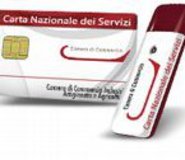 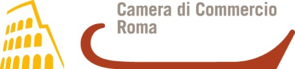 Dispositivi di Firma digitale delle Camere di Commercio - segue
La CNS consente, inoltre, di consultare le informazioni relative alla propria azienda contenute nel Registro Imprese:
visura ordinaria, visura storica, visura artigiana e scheda società;
modello di dichiarazione sostitutiva del certificato Registro Imprese;
statuti, atti e bilanci depositati;
situazione dei pagamenti del diritto annuale;
stato pratiche Registro Imprese (trasparenza amministrativa).
Il certificato digitale, contenuto all’interno della CNS, è emesso da un'apposita Autorità di certificazione (Certification Authority - CA) riconosciuta secondo standard internazionali, la quale garantisce la validità delle informazioni riportate nel certificato.
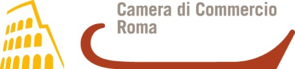 Obblighi dei titolari dei dispositivi di firma digitale
Il Titolare è tenuto a:					
garantire la correttezza, la completezza e l'attualità delle informazioni fornite all'Ente Emettitore per la richiesta della CNS;
proteggere e conservare le proprie chiavi private con la massima accuratezza al fine di garantirne l’integrità e la riservatezza;
proteggere e conservare il codice di attivazione (PIN) utilizzato per l’abilitazione delle funzionalità della CNS, in luogo sicuro e diverso da quello in cui è custodito il dispositivo stesso;
proteggere e conservare il codice di sblocco (PUK) utilizzato per la riattivazione della CNS in luogo protetto e diverso da quello in cui è custodito il dispositivo stesso;
adottare ogni altra misura atta ad impedire la perdita, la compromissione o l'utilizzo improprio della chiave privata e della CNS.
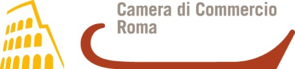 Grazie per l’attenzione